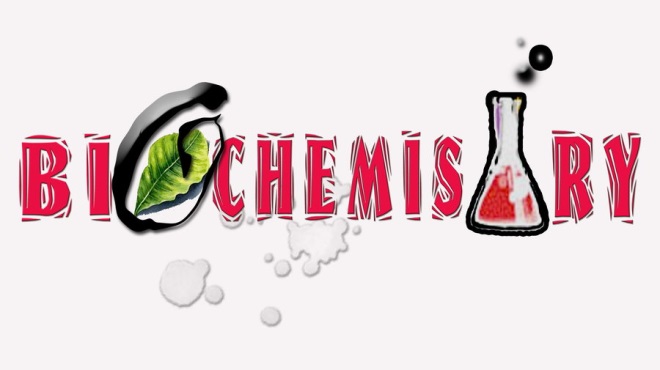 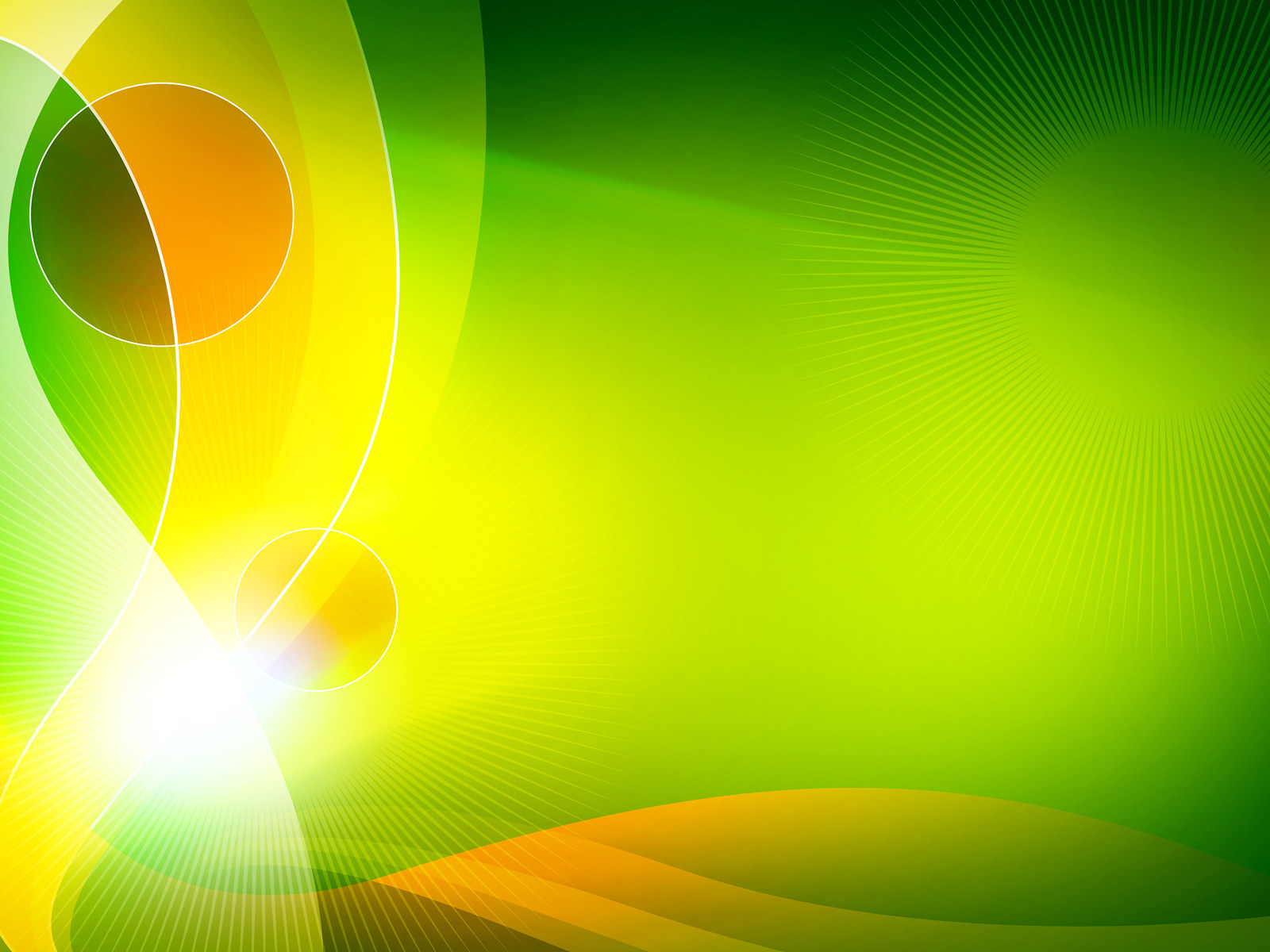 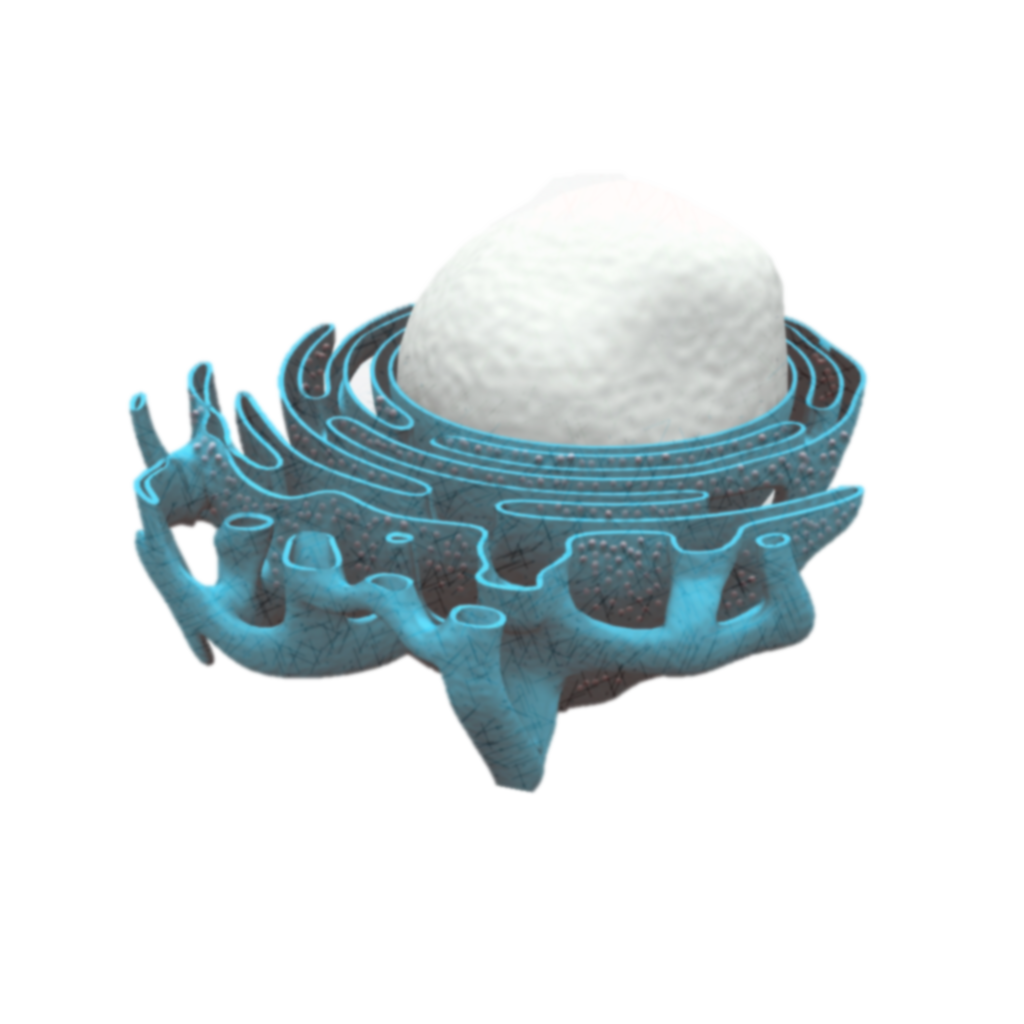 UNIVERSIDAD AUTONOMA DE CHIAPAS
FACULTAD DE CIENCIAS QUIMICAS
EXTENSION OCOZOCOAUTLA
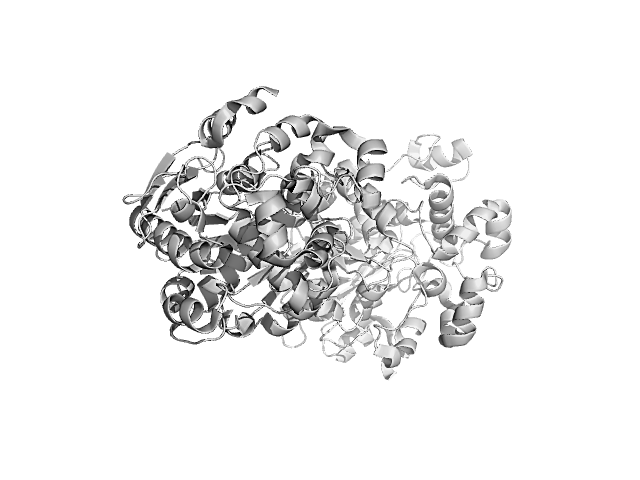 Hormonas
Titular: Dra. Ana Olivia Cañas Urbina
BIOQUIMICA

COUTIÑO DIANA
DOMINGUEZ ZULEIMA
PEREZ FLORINDA
RUIZ VALERIA
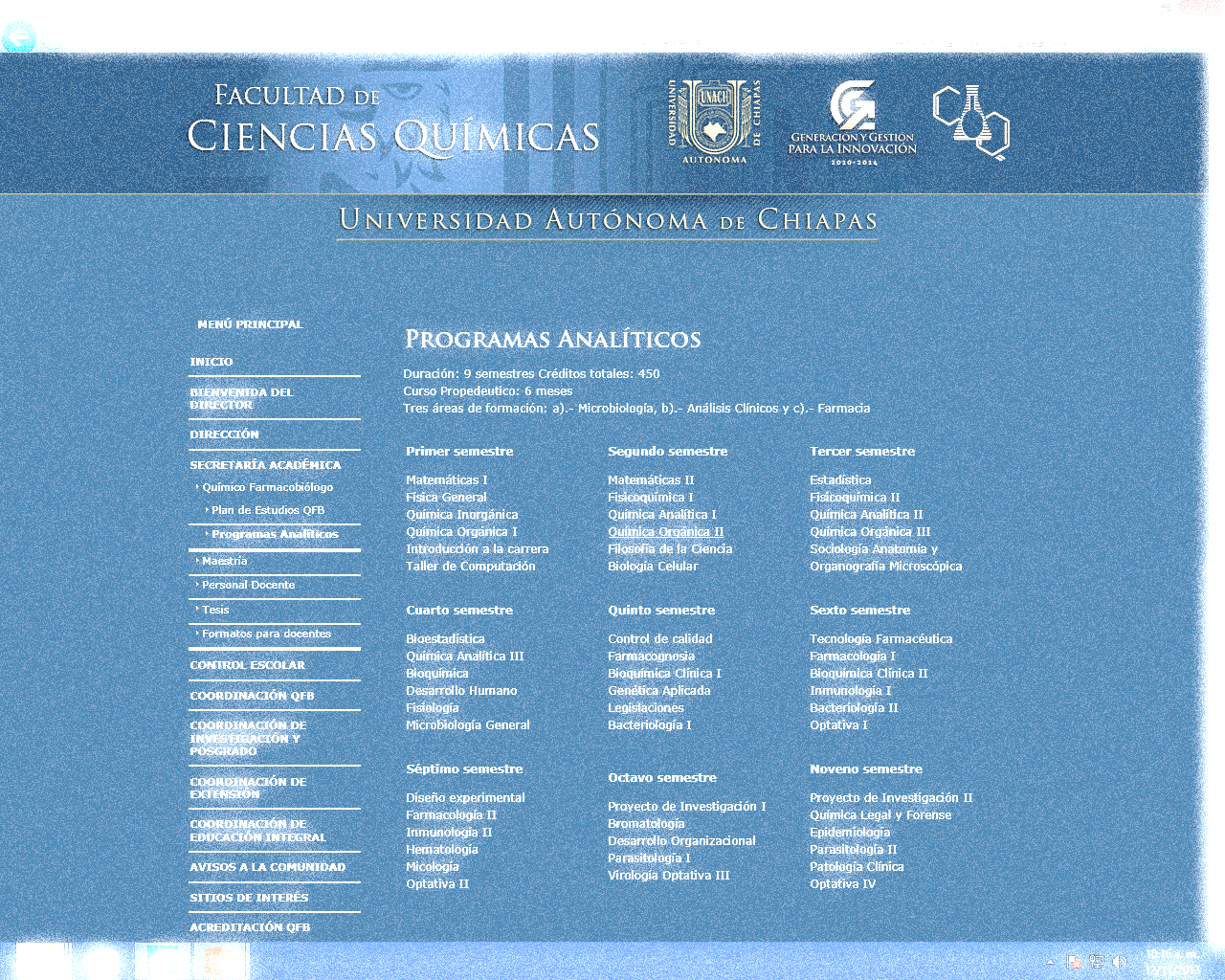 HORMONAS GASTROINTESTINALES
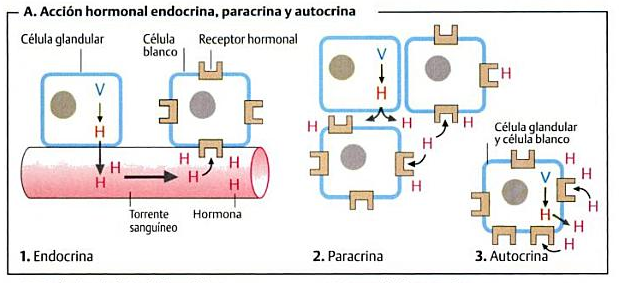 Clasificación de las hormonas. Las hormonas gastrointestinales son una familia grande de péptidos y son secretadas por células endocrinas que extensamente se distribuyen en todas partes de la mucosa y páncreas
Koolman, J., & Rhom, K. (2004). Bioquimica: Texto y Atlas. Panamericana; Disponible en_http://books.google.com.mx/books?id=f61Mvd-vl60C&pg=PA370&dq=HORMONAS&hl=es&sa=X&ei=vUZKVN-PCcbH8AHPrYDACA&ved=0CCkQ6AEwAw#v=onepage&q=HORMONAS&f=false.
La tabla 1 resume los efectos y estímulos para la liberación de las hormonas gastrointestinales principales:
Fuente:
http://books.google.com.mx/books?id=r5bedH_aST0C&pg=PA681&dq=hormonas+voet+y+voet&hl=es&sa=X&ei=f6VNVM-PFsn68QGo0oHQBA&ved=0CB0Q6AEwAA#v=onepage&q=hormonas%20voet%20y%20voet&f=false
 Burtis CA, Ashwood ER, Bruns DE. Tietz Libro de texto de Química Clínica y Diagnóstico Molecular, 5ª edición . Elsevier Saunders. p. 1719
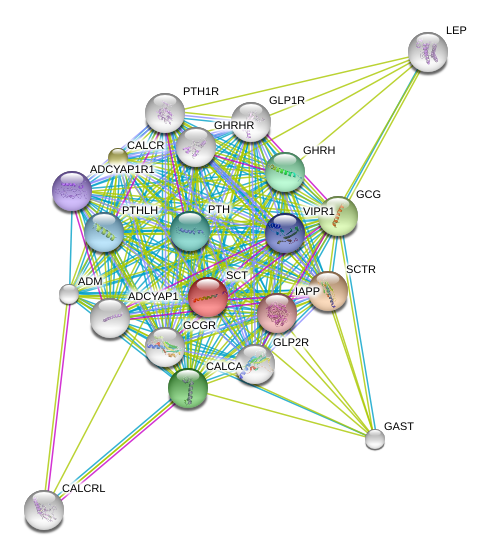 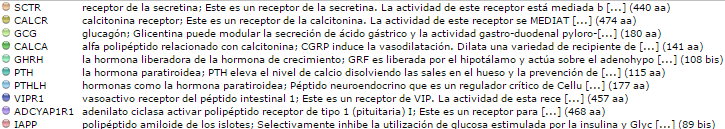 Fuente: http://string90.embl.de/newstring_cgi/show_network_section.pl?taskId=2W2qyPdgsNuX&allnodes=1
ESTRUCTURAS
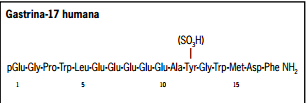 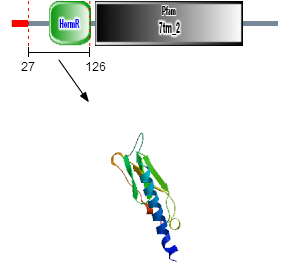 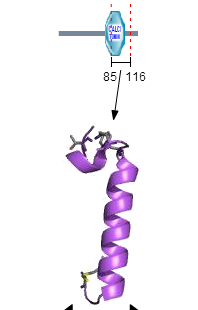 Fig. 1- Estructura de la Gastrina.17 Humano
Fig. 3- Receptor de la Secretina, la actividad de este receptor esta mediada por proteínas G
Fig. 2- Alfa polipéptido relacionado con la calcitonina, induce la vasodilatación.
Fuentes: http://string90.embl.de/newstring_cgi/show_network_section.pl?&targetmode=proteins&caller_identity=swiss_model&network_flavor=evidence&identifier=9606.ENSP00000176195
https://www.redclinica.cl/Portals/0/Users/014/14/14/Publicaciones/Revista/gastrina_hormona_multiples%20funciones.pdf
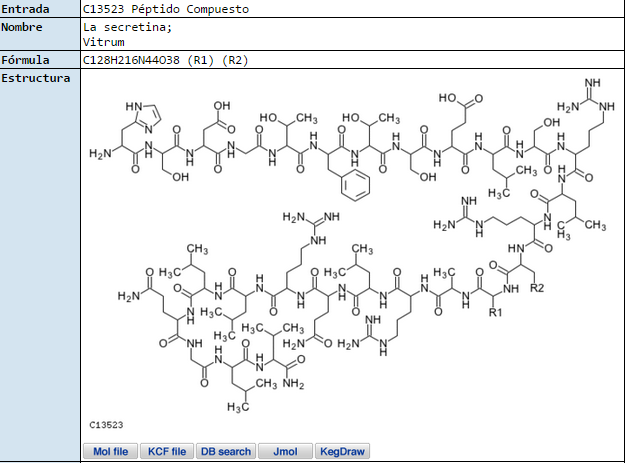 Fuente: http://www.genome.jp/dbget-bin/www_bget?C13523
Gastrina: Se lleva acabo en la mucosa  gástrica, esta estimula la producción de HCl y  su vez de pepsinogemo (zimógenos no activadas.)
La liberación de la gastrina se da por proteínas y  aminoácidos
Su principal inhibidor es el acido clorhídrico
Secretina:  se produce en el duodeno y estimula la producción de bicarbonato (HCO3) , su función principal el la de neutralizar el acido clorhídrico (HCl)

Colessitocinina: produce en el duodeno y ayuda a vaciarse la vesícula biliar pero también ayuda en la producción del bicarbonato(HCO3), inhibiendo al vaciado gástrico . La liberación de esta hormona se debe a la presencia de lípidos  (ácidos grasos y proteínas presentes).

Péptido inhibidor gástrico:  producidas por la  cubierta del intestino delgado.  Potente inhibidor   de acido gástrico y además ayuda en el vaciamiento gástrico, pero una de las principales funciones es la de la producción de insulina a nivel pancreático ya al haber glucosa en el  estoma esta se activa.
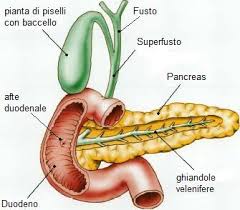 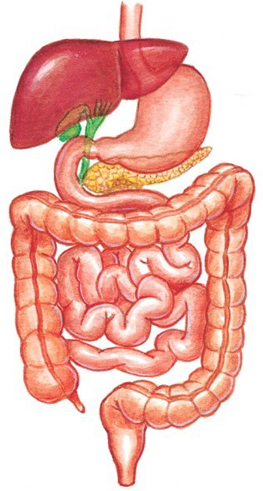 Cáncer: la perdida del control de crecimiento
Abordado como cáncer y hormonas
HORMONAS DEL CRECIMIENTO(Hgh)
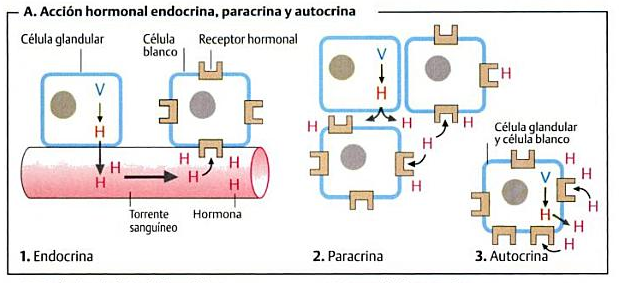 Clasificación de las hormonas.
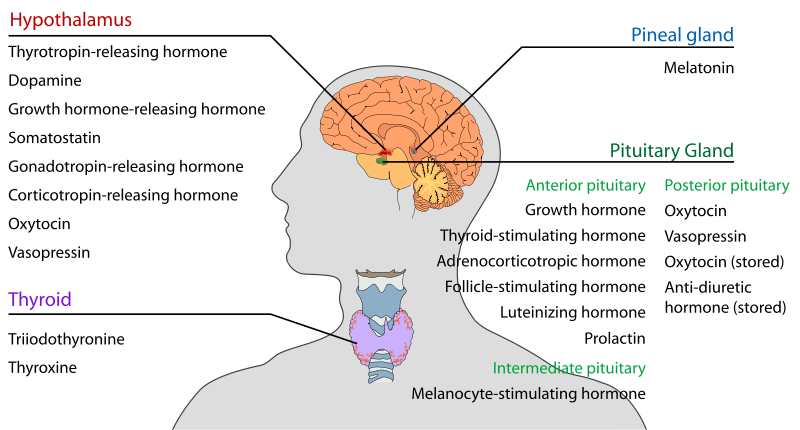 http://howmed.net/physiology/hormones-of-pituitary-gland/
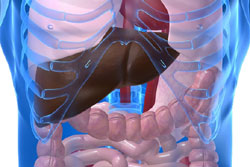 Estimula al higado para que se produzca la hormona llamada IGF-1, que es utilizada en el crecimiento de los niños.
Estructura
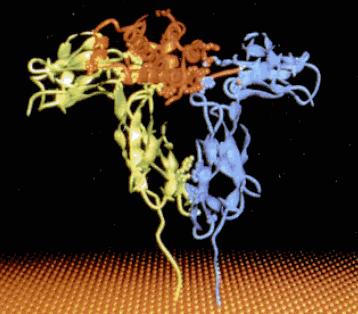 http://books.google.com.mx/books?id=r5bedH_aST0C&printsec=frontcover&hl=es&source=gbs_ge_summary_r&cad=0#v=onepage&q&f=false
Función
Tiene como función el crecimiento y la reproducción de las células
Efectos metabólicos
Esta hormona tienen efecto en la biomoléculas  como las  proteínas, lípidos y los carbohidratos.

Metabolismo de proteínas: Se aumenta la absorción de los aminoacidos,por lo que se aumenta la síntesis de proteínas.

El metabolismo de la grasa: Descomponen a los triglicéridos en los adipocitos
.
Metabolismo de los carbohidratos: Ayuda a que la glucosa se encuentre dentro de los niveles normales.
http://arbl.cvmbs.colostate.edu/hbooks/pathphys/endocrine/hypopit/gh.html
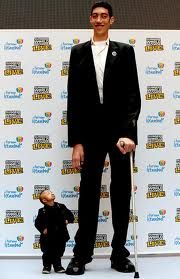 Producción excesiva. Gigantismo
Producción mínima. Enanismo
Cáncer
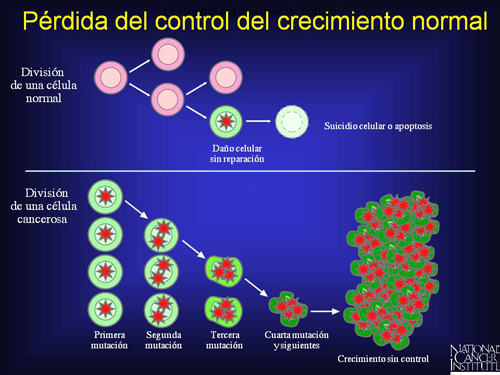 http://www.cancer.gov/espanol/cancer/que-es
Las personas de estatura baja, tienen menos probabilidad de padecer cáncer.
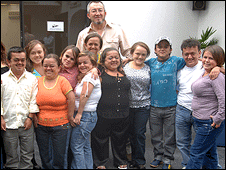 http://www.bbc.co.uk/mundo/noticias/2011/02/110217_cancer_enanismo_ecuador_men.shtml
Activadores de la secreción
Grelina
Consumo excesivo de proteínas
Ayuno
Niveles bajos de azúcar en sangre
Estrógenos
http://www.myvmc.com/treatments/growth-hormone-for-weight-loss/
Inhibidores de la secreción
Niveles altos de azúcar en sangre 
Leptina
http://www.myvmc.com/treatments/growth-hormone-for-weight-loss/
Usos Actuales
Tratamiento para niños con retraso en crecimiento
Mejora del  rendimiento atlético
Tratamiento antienvejecimiento
Mejora de la producción de leche
Crecimiento muscular de cerdos
Tratamiento para la obesidad
http://books.google.com.mx/books?id=YadMP-60piMC&pg=PA120&lpg=PA120&dq=la+leche+hormonada+y+el+cancer&source=bl&ots=WcCBIOJgRc&sig=ArPVhmK2sPcyORubHPcWSq8VXSw&hl=es&sa=X&ei=9wZYVPCWGNi0yATRz4CwAg&ved=0CCoQ6AEwAg#v=onepage&q=la%20leche%20hormonada%20y%20el%20cancer&f=false
http://www.ncbi.nlm.nih.gov/pubmed/15144231
http://online.wsj.com/articles/SB10001424052702304179704579459290223091978
Investigaciones
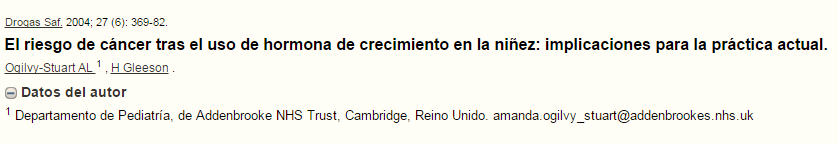 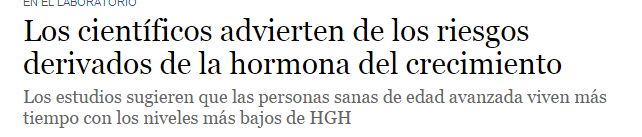 http://online.wsj.com/articles/SB10001424052702304179704579459290223091978
http://www.ncbi.nlm.nih.gov/pubmed/15144231